Философия Нового времени
Предпосылки становления философии Нового времени
отказ от теологической картины мира;
 развитие экспериментального естествознания; 
 необходимость переосмысления гносеологического измерения философии;
 потребность переосмысления взаимоотношения общества и государства.
Англия и Франция – ведущие державы эпохи Нового времени
Основные представители философии Нового времени (кратко):
Рационализм в философии  Рене Декарта (1596-1690)
Основные идеи творчества:
Основные идеи ключевых произведений:
«Квадрат Декарта»
Пояснение к «квадрату Декарта»
Эмпиризм в философской теории Фрэнсиса Бэкона (1561-1626)
Роджер Бэкон   (1214-1292) – средневековый философ
Два вида опыта по Ф. Бэкону:
«Еxperientia»
«Еxperientia literata»
Обыденный, жизненный опыт;
Научный опыт как результат эксперимента
Политическая философия Ф. Бэкона
1. Обосновывал значимость науки в политике.
2. Одним из первых изучал проблему политической  идеологии.
3. Был сторонником абсолютной монархии.
4. Признаком эффективного государства считал способность предотвращать революции и мятежи.
Четыре признака политического кризиса по Ф. Бэкону
Способы предотвращения политического кризиса по Ф. Бэкону:
механизм обратной связи между обществом и государством;

 прозрачность и открытость власти;

 гибкая идеологическая политика.
Основные идеи произведений:
«Новая Атлантида»
«Новый Органон»
Рассуждал о роли книгопечатания, пороха и компаса в развитии цивилизации;
Критиковал магов и алхимиков, обосновывал рациональный характер науки;
Ввёл понятие «религия науки»
Критиковал  традиционную логику;
Выделял ложную и истинную индукцию;
Считал целью науки освободиться от идолов и познавать природу
Познание природы это -  «открытие форм» – особых свойств объектов и явлений окружающего мира.
Виды заблуждений в классификации Фр. Бэкона:
Пути познания по Фр. Бэкону:
Сенсуализм в философии Дж. Локка (1632-1704)
Основные идеи творчества:
Создатель сенсуалистической гносеологии.
Главной функцией философии видел воспитательную.
Выделял внешний (чувственный)
 и внутренний (разумный)  опыты.
Ключевое понятие философии -  «чистая доска».
Триединая теория воспитания Дж. Локка:
1) физическое;

2) нравственно-интеллектуальное;

3) патриотическое.
Политическая философия Дж. Локка
Критика монархии, главным образом через идею наследования престола;
Изучал естественное состояние человека, состояние свободы;
Выступал за равенство перед законом и критиковал рабство (два случая порабощения)
Неприкосновенность частной собственности
Принцип разделения властей на три ветви: исполнительную, законодательную и судебную ради того, чтобы избежать тирании; самая важная - законодательная.
Философия Т. Гоббса (1588-1679)
Классификация наук по Т. Гоббсу:
Основные идеи творчества:
Относился к материализму;
Всю философию разделял на:
философию государства;
философию морали.

Был убеждённы сторонником абсолютной монархии;

Создал понятие «общественный договор»;

Определял государство как «механизм»;
Общественный договор в понимании Т. Гоббса
Общественный договор в понимании Ж.-Ж. Руссо
1) возник в результате «естественного состояния»;

2) не может быть нарушен ни при каких условиях;

3) среда реализации – абсолютная монархия.
1) возник как результат «гражданского состояния»;

2) возможно нарушение;

3) среда реализации – республика.
Философия эпохи Просвещения
Франция –ведущая европейская держава эпохи Просвещения
Характерные черты философии Просвещения:
1) стремление обеспечить доступность науки для широких масс;
2) использование художественной литературы для изложения философских взглядов;
3) окончательное преодоление влияния католической церкви на науку.
Философия Жан-Жака Руссо (1712-1778)
Политическая философия Руссо:
«Государство насилия»
«Царство разума»
1) власть принуждения;
2) неравенство;
3) естественное состояние;
4) нарушение суверенитета;
5) деспотия.
1) власть закона;
2) всеобщее равенство;
3) гражданское состояние;
4) суверенитет как абсолютная ценность;
5) демократия.
Теория «естественного воспитания» Руссо:
Выделял три источника воспитания: 
природа;
люди;
личный опыт.
Определял человека как «жертву цивилизации»
Воспитание обязательно должно включать гражданское и патриотическое
Проблема неравенства и её решение
Постановка проблемы
Решение проблемы:
Руссо выделял:
1)  биологическое (врожденное) и социальное (приобретенное) неравенства;
2) первое исправить невозможно, в отличие от второго;
3) считал высокий уровень социального неравенства одной из возможных причин революций.
Для устранения неравенства людям необходимо отказаться от благ цивилизации и вернуться к жизни в естественной среде (теория естественного человека)
Теория общественного договора:
- концепция, согласно которой создание общества и государства является результатом онтологического договора между людьми (онтологический договор);
 - условие договора: государство обеспечивает обществу защиту и процветание, общество отказывается от части своих прав и свобод;
 - условие расторжения договора: возможно в том случае, если государство не выполняет своих обязательств.
Цитата: «Законодательная власть –сердце, исполнительная власть –мозг».
Философские идеи Шарля де Монтескье (1689-1755)
Философия истории Монтескье
1) образование государства – часть исторического процесса;
2) история есть результат сознательной творческой деятельности человека;
3) главный результат исторического процесса – эволюция от права силы к праву закона;
4) был сторонником компаративизма в изучении истории.
Политическая философия Монтескье:
выделял четыре основные формы власти: аристократию, демократию, монархию и деспотию;
  законодательная, исполнительная и судебная власть должны быть отделены друг от друга и принадлежали различным государственным органам («система сдержек и противовесов»);
считал, что все политические изменения определены не только историческими и культурными закономерностями, но и географическим фактором («Власть климата»).
Материализм в философии Дени Дидро (1736-1784)
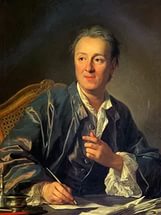 Основные идеи философии:
Направление в философии: материализм, научный атеизм
Считал философию методом исследования парадоксов в развитии окружающего мира;
- автор принципа диалогичной логики развития природы, общества и человека;
- выступал с критикой идеи фатализма;
Основные  произведения: «Монахиня», «Энциклопедия, или Толковый словарь наук, искусств и ремёсел»
Цитата: «Искренность-мать правды и вывеска честного человека»
Деизм Франсуа Вольтера (1694-1778)
Основные идеи философии:
Один из авторов понятия «философия истории»;

     Выступал с критикой оптимизма как типа мировоззрения ( «Кандид, или оптимизм»);

Универсальной ценностью человека считал толерантность.

Выделял:
философию истории;
философию религии;
философию права.
Критика католической церкви:
Основоположник деизма – философской теории, которая признавала создание мира Богом, но отрицала его определяющую роль в дальнейшем развитии мира и жизни человека
Критику религии основывал на идее толерантности; 
Идеалом государства считал  «просвященный абсолютизм»  - тип власти, при котором правитель государства уделяет особое внимание развитию наук и искусств, подаёт личный пример просвещённости подданным и даже не ущемляет некоторые их права и свободы.
Основные  произведения: «Кандид, или оптимизм», «Философский словарь»